Welcome to Chemistry 111/112
Mrs. S. Gingras								Harrison Trimble High School
Classroom Procedures
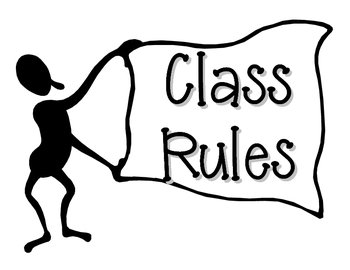 Arriving/Leaving
Bathrooms and Drinks
Eating in Class
Electronic Devices/Earphones
Fire Drills 
Need 2 volunteers per class
Academic Dishonesty Policy
Being Successful in this Class
Aptitude
Attitude
Tips for Passing Science
Success is not FINAL; Failure is not FATAL
Predicting the Future
Course Introduction
Description and Prerequisites
Assessments
Required Materials
Expectations
Homework
Extra Help
Labs
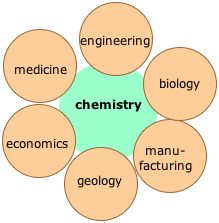 Other Course Information
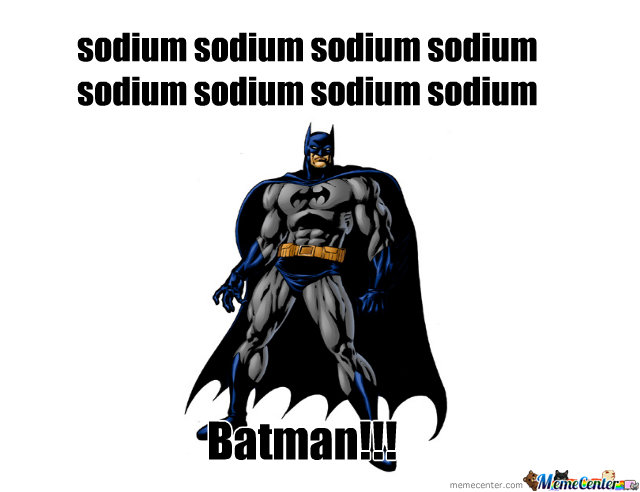 Syllabus
Text Book
Attendance
Course Changes
Other Resources
Remainder of the Week
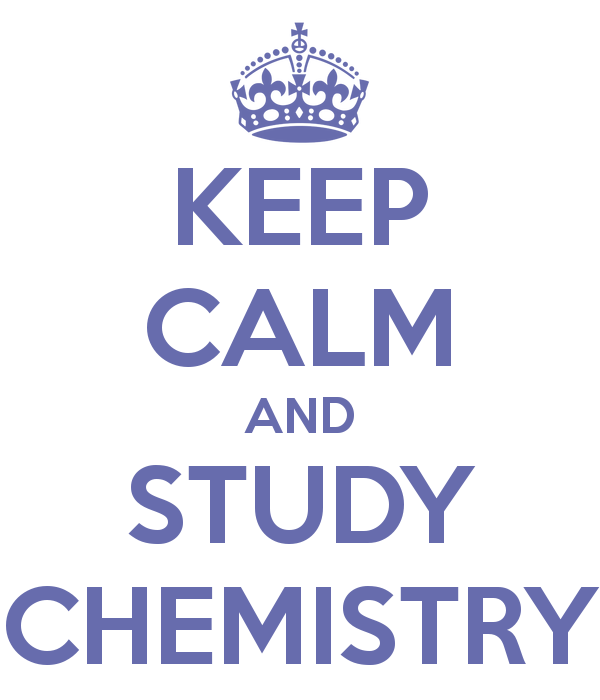 Diagnostic Assessment
Text Book Scavenger Hunt
Criteria for Portfolio
Chapter 2 Guided Reading
Chapter 2 Quiz